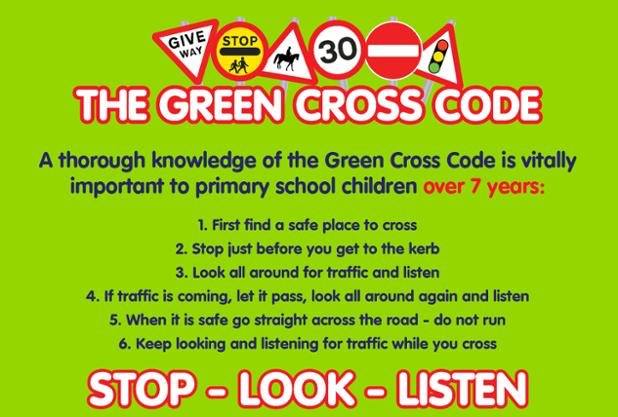 ROAD SAFE NI
Northern Ireland
 Primary School
 Road Safety Quiz 2018
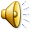 Kindly sponsored by CRASH SERVICES
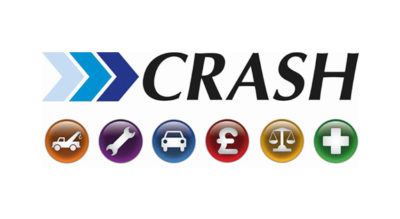 ROUND 1
ROAD SAFETY
1. Only one road sign is an octagon shape. What does it tell road users to do?

2. You are cycling along a road towards a Pelican Crossing, the amber light is flashing, what should you do? 

3. What type of clothing should you wear to ensure that you are seen in the hours of darkness? 

4. In the traffic light sequence, which light comes after a solitary amber light?

5. What is the very first instruction given in the Green Cross Code?

6. What does a blue sign with a white bicycle and a white pedestrian mean?

7. What colour are the road signs found on motorways ?

8. If there is no pavement and you have to walk on the road you need to …………
ROUND 2
GENERAL
 KNOWLEDGE
In which country did  Pharaohs rule?

What are molars, premolars, incisors and canines all types of?

In the Jungle Book by Rudyard Kipling, who was the leader of the wolf pack?

What type of fruit is dried to make a prune?

The name of which of Santa’s reindeer means “lightning” in German?

How many months of the year have 31 days?

Which legendary king sat at a round table?

8. Which of the following animals is a herbivore: a) Crocodile, b) Giraffe, c) Tiger?
ROUND 1
ROAD SAFETY
ANSWERS
1. STOP

2. Check the crossing is clear and if so you can proceed

3. Reflective

4. Red

5. First find a safe place to cross

6. Cycle and pedestrian route

7. Blue and White

8. Walk on the right hand side of the road facing oncoming traffic
ROUND 3
ROAD SAFETY
Which five parts of your bicycle should you check each day?

What should you always wear when cycling?

At which type of pedestrian crossing would you find a beacon?

Which  shape are road signs that give warnings ?

At what age may a child legally ride in the front seat of a car?

On which side of the car should children get in and out ?

Which part of the body is injured in nearly half of all cycle accidents?

Why can bad behaviour by children in a car be dangerous?
ROUND 2
GENERAL
 KNOWLEDGE
ANSWERS
Egypt

Teeth

Akela

Plum

Blitzen

7 

King Arthur

Giraffe
ROUND 4
ANAGRAMS
FRAYED OATS                                                      2 WORDS (4, 6)

2.   STRAIGHT CLIFF                                                 2 WORDS (7, 6)

3.   FAT PHOTO                                                         1 WORD (8)

4.   SNIPER DATE                                                      1 WORD (10)

5.   WHICH DAY EGO                                                 2 WORDS (7, 4)

6.   SUN ABLE                                                          2 WORDS (3, 4)

7.   GROCER COD SENSE                                       3 WORDS (5, 5, 4)

8.    ENCIRCLING SOAPS                                         2 WORDS (7, 8)
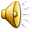 ROUND 3
ROAD SAFETY
ANSWERS
Chain, Tyres, Brakes, Reflectors, Lights

Cycle Helmet

Zebra

Triangular

12 years old or 135cm whichever comes first

The side next to the pavement

Head

It can distract the driver causing an accident
ROUND 5
ROAD SIGNS
Identify the road sign
1
2
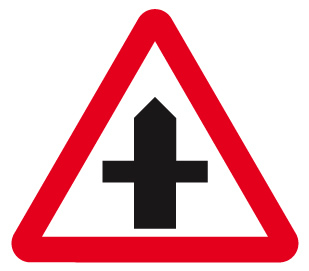 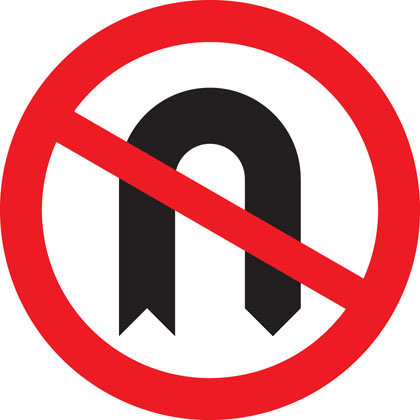 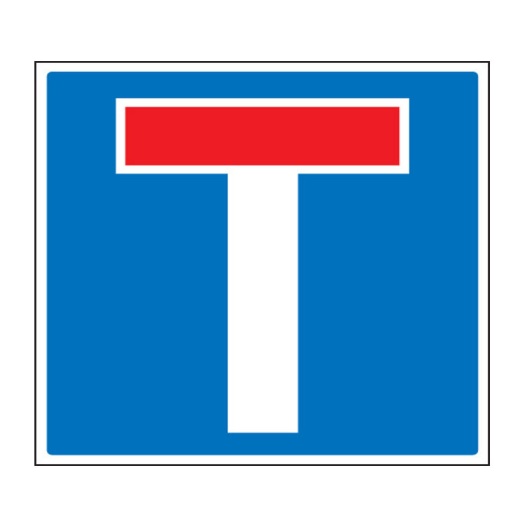 4
3
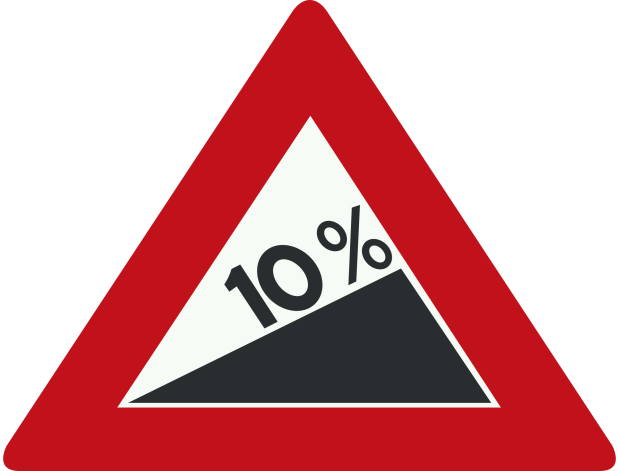 Identify the road sign
5
6
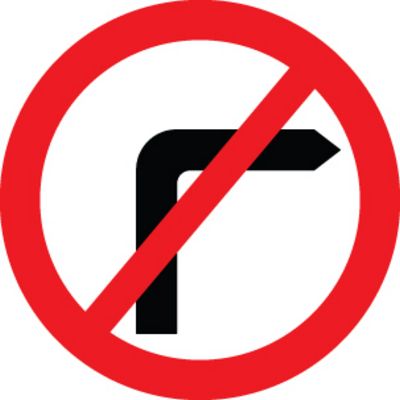 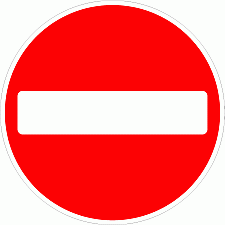 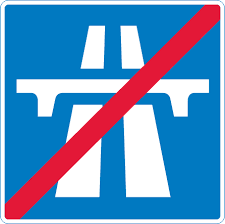 8
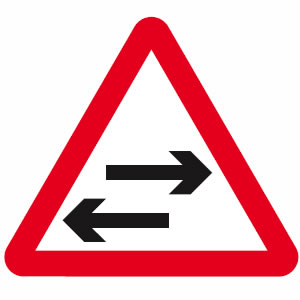 7
ROUND 4
ANAGRAMS
ANSWERS
ROAD SAFETY

TRAFFIC LIGHTS

FOOTPATH

PEDESTRIAN

HIGHWAY CODE

BUS LANE

GREEN CROSS CODE

PELICAN CROSSING
ROUND 6
IDENTIFY THE
 LOGO
2
1
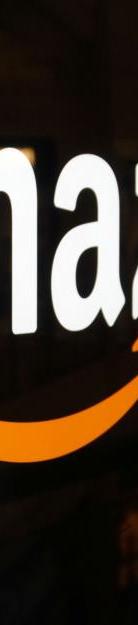 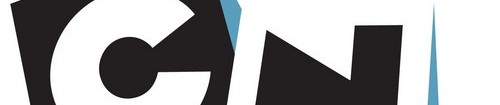 4
3
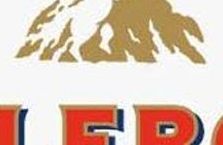 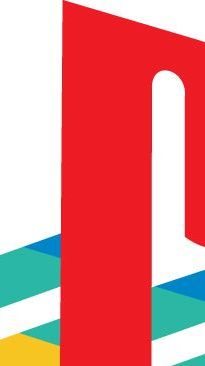 6
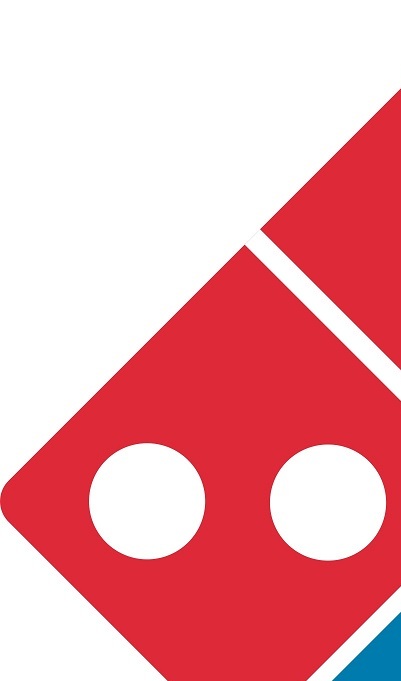 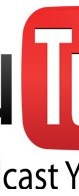 5
7
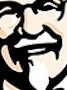 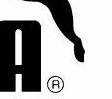 8
ROUND 5
ROAD SIGNS
ANSWERS
Identify the road sign
1
2
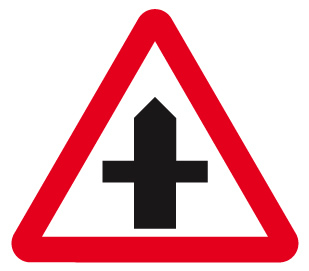 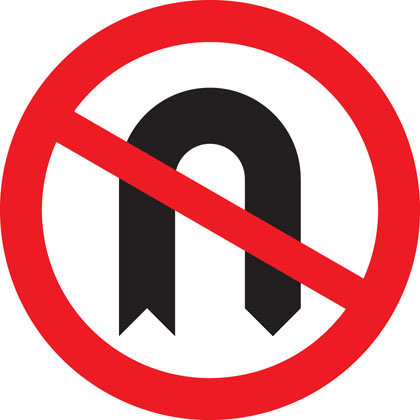 Crossroads
No U Turns
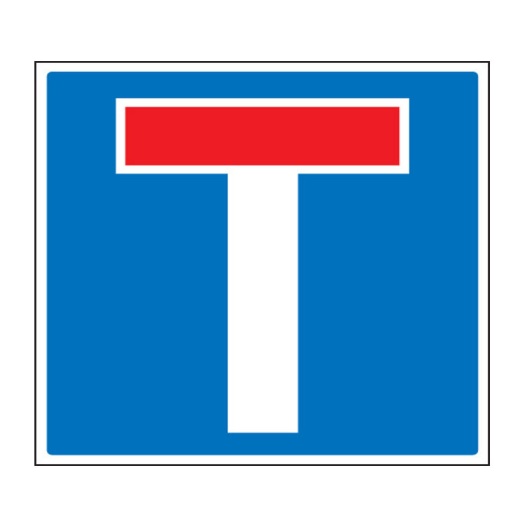 4
3
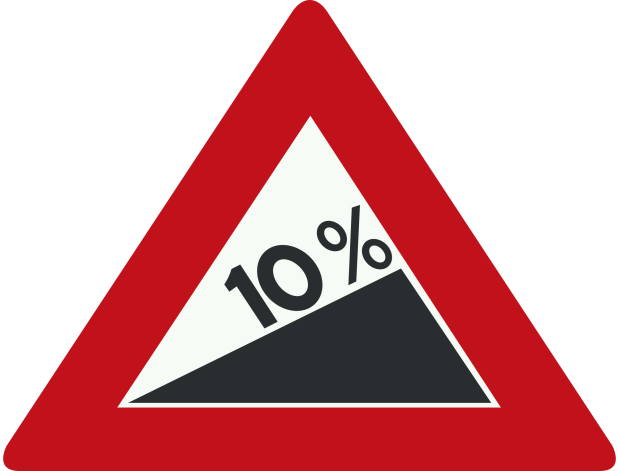 No Through road
Steep hill upwards
Identify the road sign
5
6
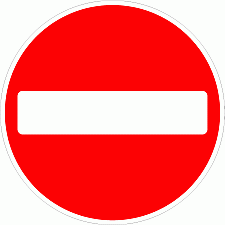 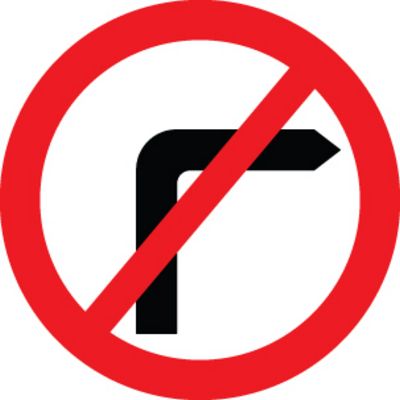 No entry for vehicular traffic
No right turn
8
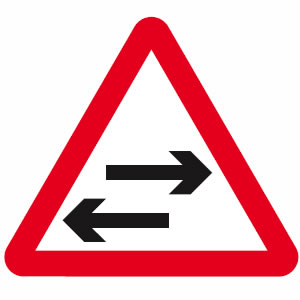 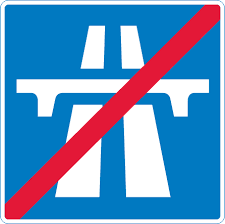 7
Two way traffic crosses one way road
End of Motorway
ROUND 7
WORD SEARCH
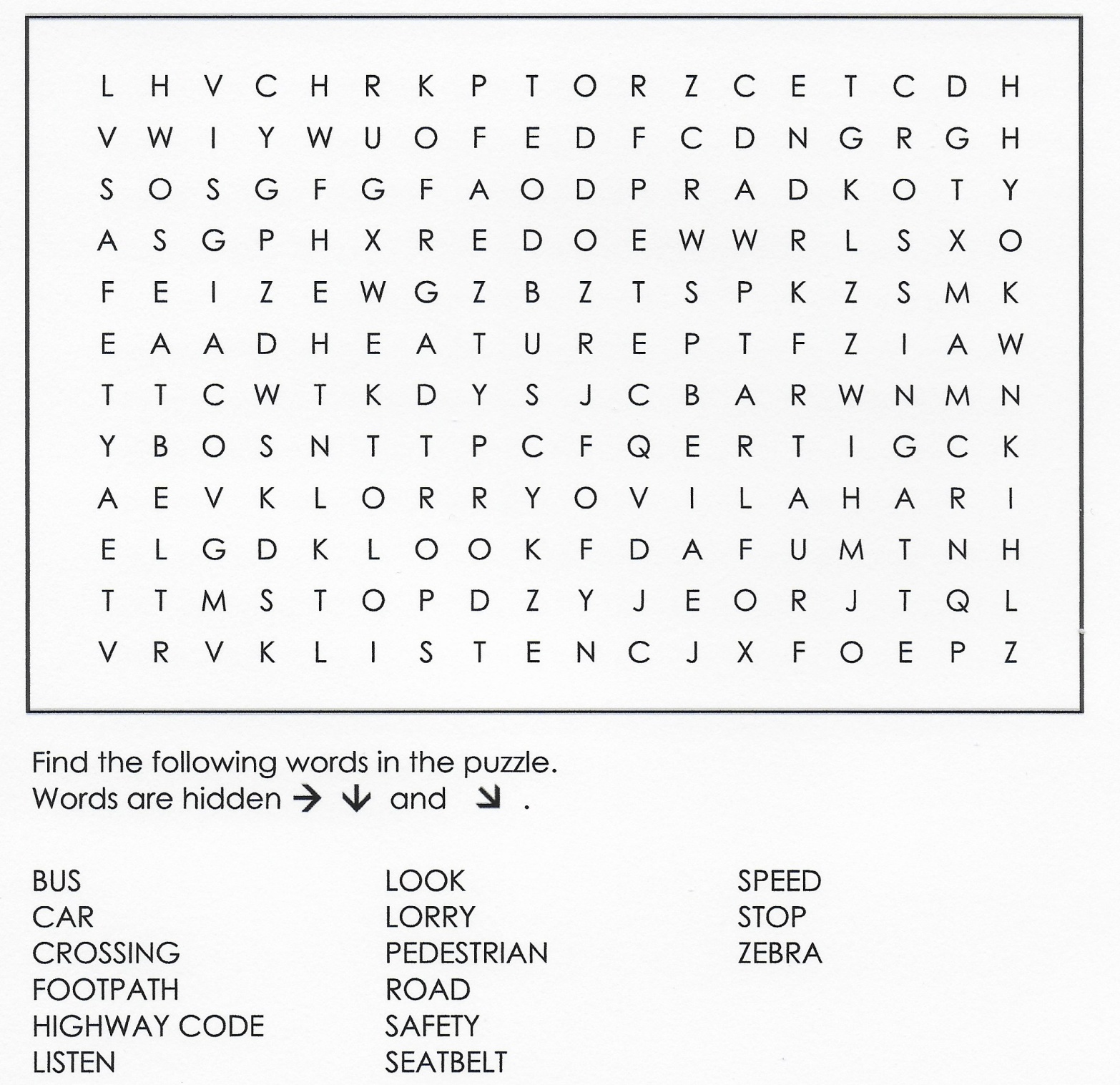 ROUND 6
IDENTIFY THE
 LOGO ANSWERS
1
2
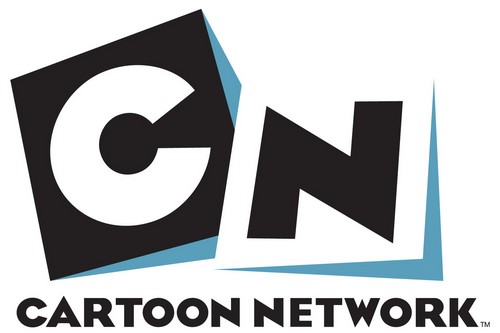 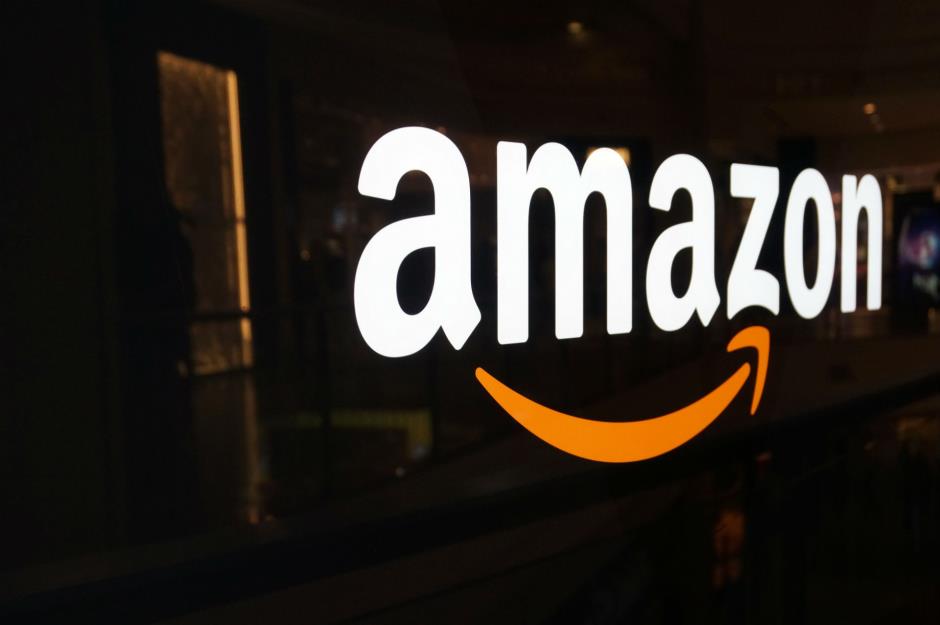 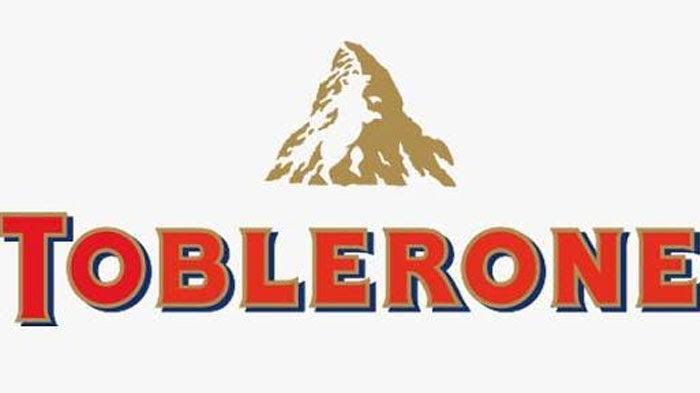 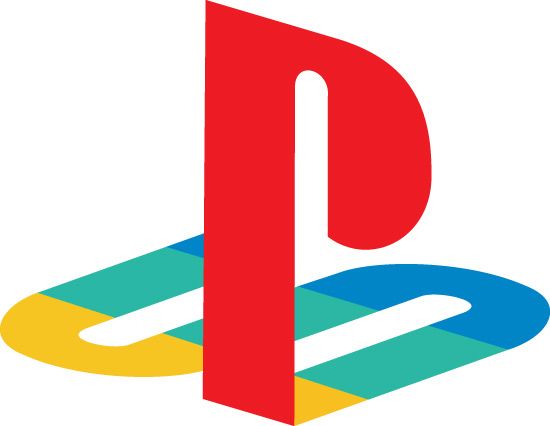 3
4
5
6
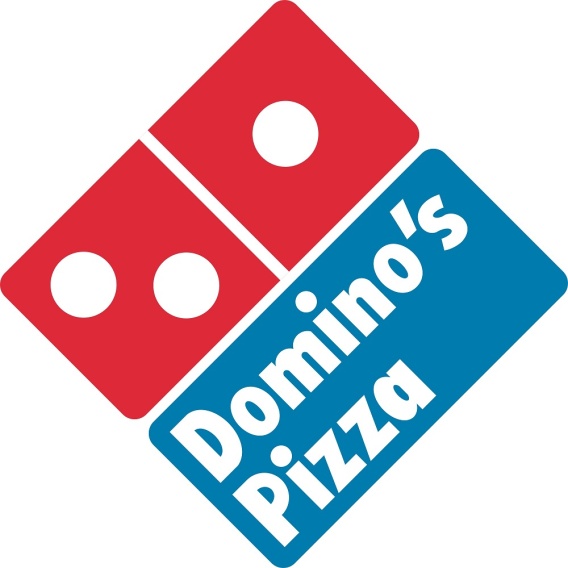 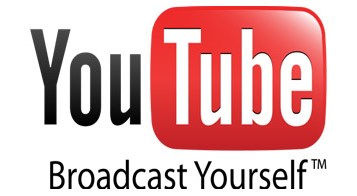 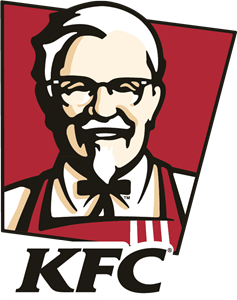 8
7
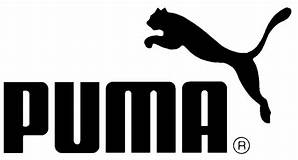 ROUND 8
Road Safety
1. In mph, what is the speed limit in most built up areas such as towns?

2. What colour are the lines painted to form a box junction ?

3 At which type of crossing may a cyclist ride across ?

4. At a Pelican Crossing, what does a flashing green man signal mean to pedestrians? 

5. At what age can you legally drive a car ?

6. What is the name of the Dfi road safety calendar mascot  ?

7 Which shape are road signs  that give orders ?

8. Only one road sign is an upside down triangle, which one ?
ROUND 7
WORD SEARCH
ANSWERS
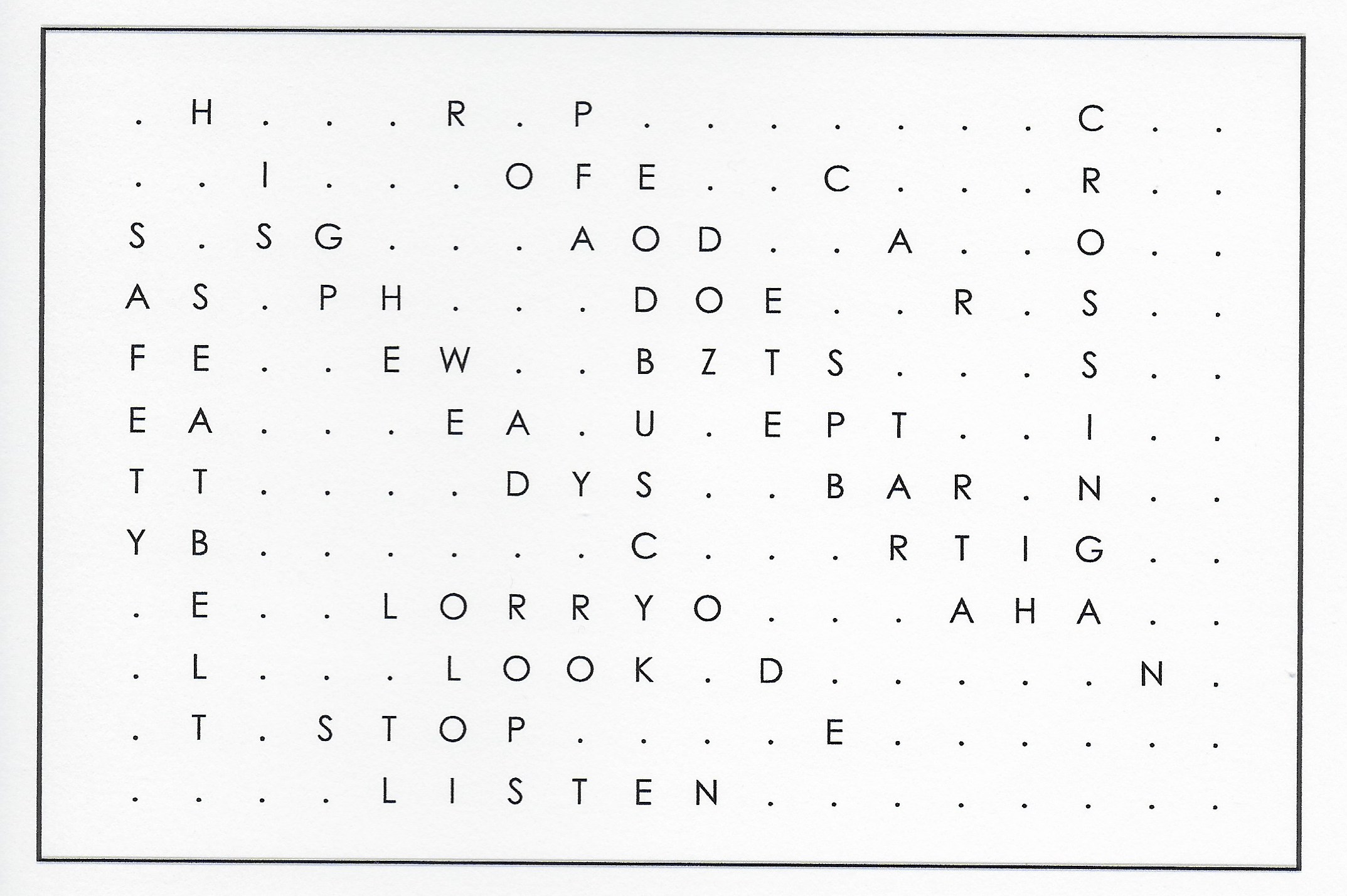 ROUND 8
Road Safety
Answers
1. 30mph

2. Yellow

3 A Toucan crossing

4. If you are already on the crossing you may continue.  If you are not on the crossing, Do Not Start to Cross.

5. 17 years old

6. Skooter

7 Round

8. GIVE WAY
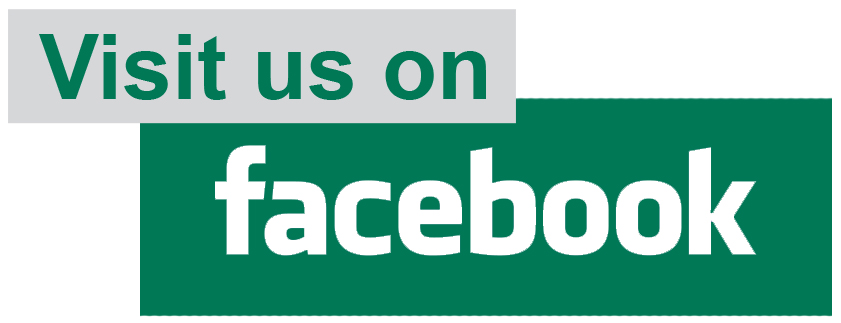 www.facebook.com/roadsafeni
FOR PICTURES OF THIS EVENT

THANK YOU - SAFE HOME